Взаимосвязь сложения и вычитания
Туда и обратно
2 класс
МОУ «Лазурненская СОШ»
Учитель начальных классов
Якупова Л.А.
Выбери правильноедействие
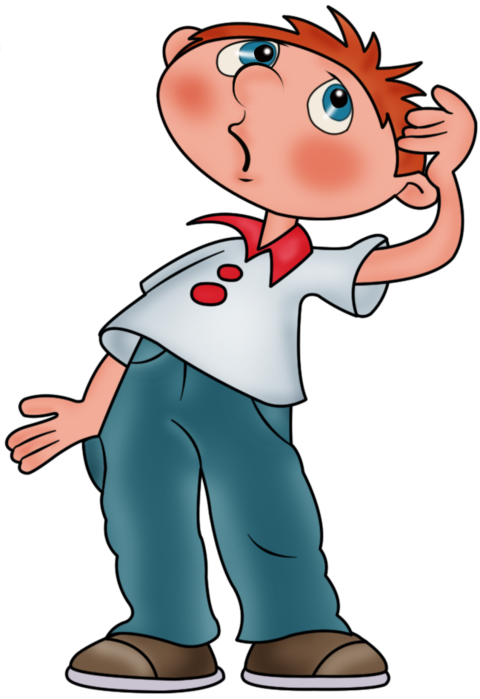 54 - 26
54 - 28
26 + 28
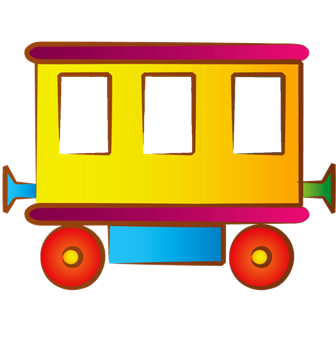 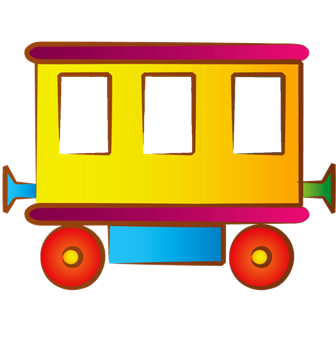 26
28
?
54 - 26
54 - 28
26 + 28
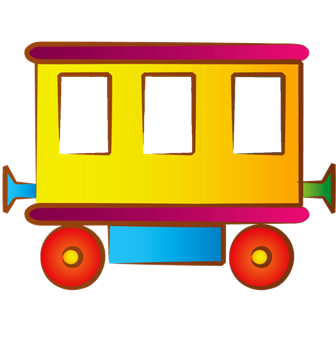 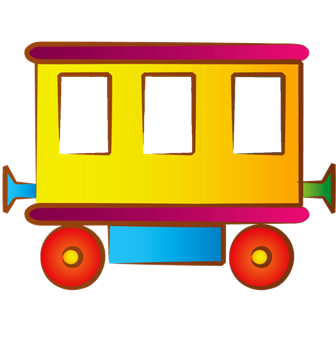 26
?
54
54 - 26
54 - 28
26 + 28
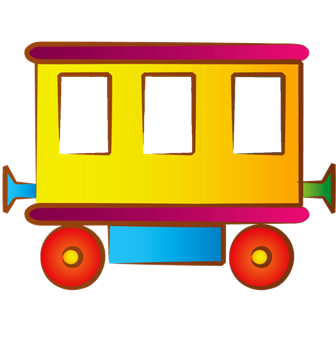 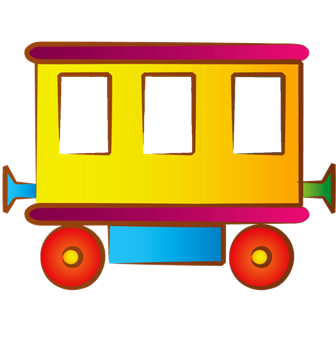 ?
28
54
Сложение и вычитание – взаимообратные действия
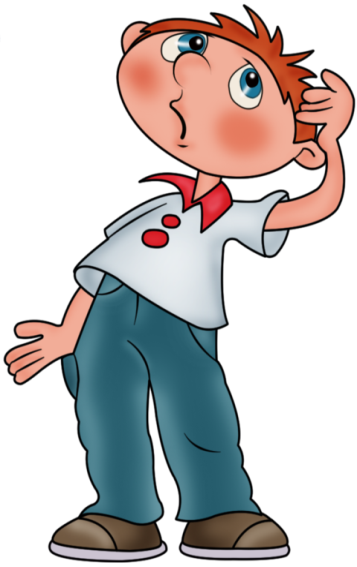 26 + 28 = 54
54 – 28 = 26
54 – 26 = 28